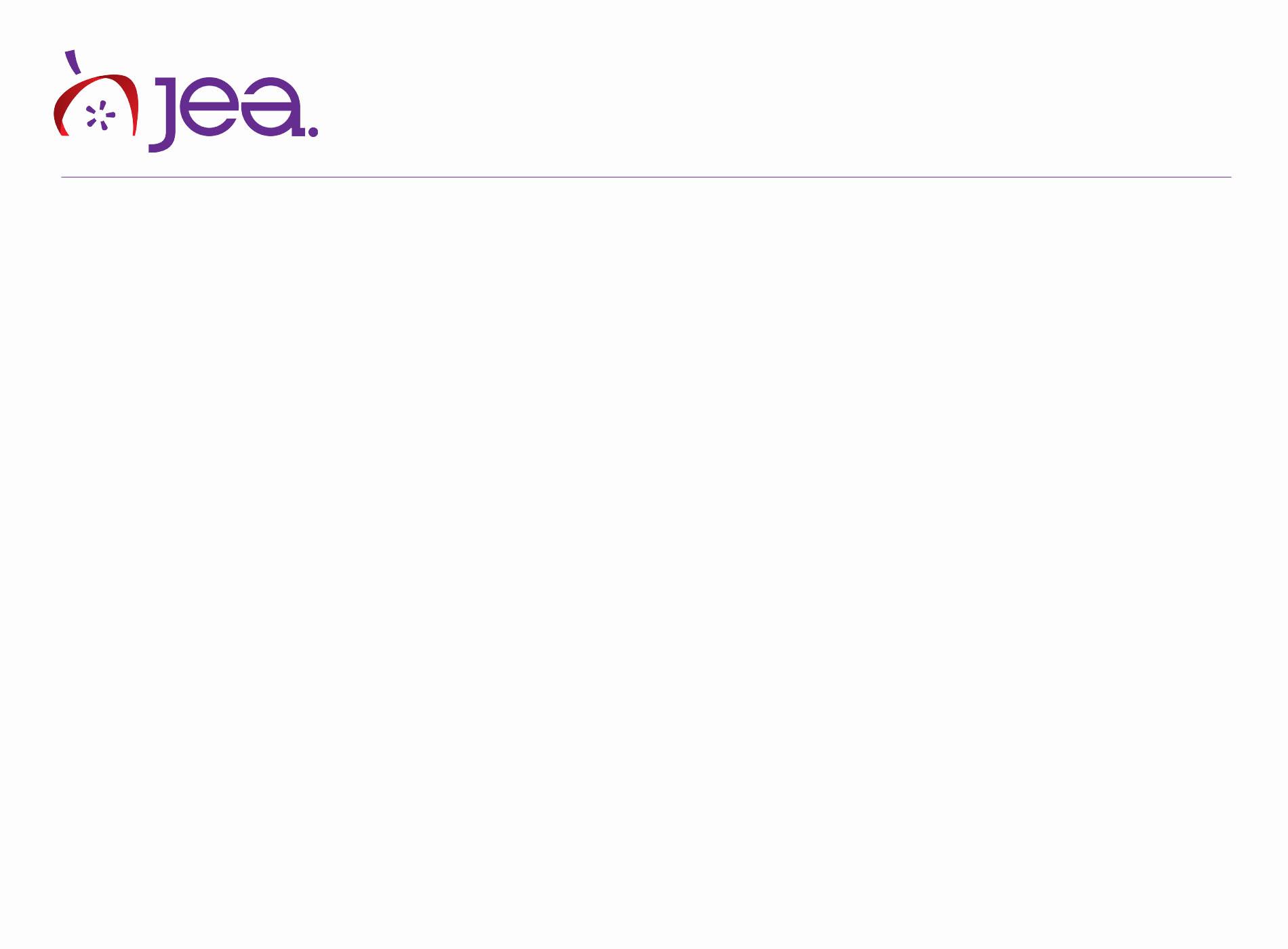 Basic Multimedia Broadcast Terms
Multimedia Broadcast
Video
B-Roll: Footage that can be used to reinforce the idea that interviewees or documentaries are talking about

Stand-Up: footage of the reporter narrating part of the story, usually at the beginning and end of the piece.

Interviews: Footage and audio of conversations with outside sources.
Audio
VO (voice over): A voice is recorded and then edited into the final sequence

NAT Sound (natural sound): the sound that is recorded from the camera

SFX (sound effects): sounds other than music or voice overs